Graphic Design : Major Color Modes
Avinash Ravindran
Assistant Professor  
Department of Vocational Studies
St. Mary’s College Thrissur
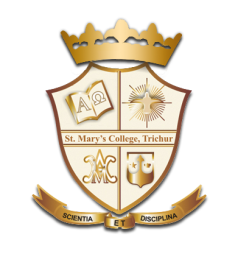 INTRODUCTION TO COLOR MODES
The color mode, or image mode, determines how the components of a color are combined, based on the number of color channels in the color model. Color modes include grayscale, RGB, and CMYK, among others. Photoshop Elements supports bitmap, grayscale, indexed, and RGB color modes.
Graphic Design:Major Color Modes, Avinash Ravindran, St.Mary’s College
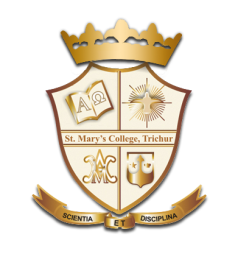 Different Types of Color Modes
The six different hats managers and their teams can take turns wearing are 

RGB			-	RED, GREEN, BLUE
CMYK			-	CYAN, MAGENTA, YELLOW, KEY (BLACK)
LAB			-	Lightness Component, A & B Component
GREYSCALE	-	BLACK & WHITE
BITMAP		-	BLACK OR WHITE
Graphic Design:Major Color Modes, Avinash Ravindran, St.Mary’s College
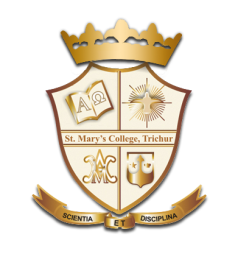 RGB
RGB refers to Red(R), Green(G) and Blue(B) which are also known as primary colors.
RGB is a standard color model, the exact range of colors represented can vary, depending on the application or display device.
RGB images use three colors, or channels, to reproduce colors on-screen. The three channels translate to 24 (8 bits x 3 channels) bits of color information per pixel. 
It is used by all monitors.
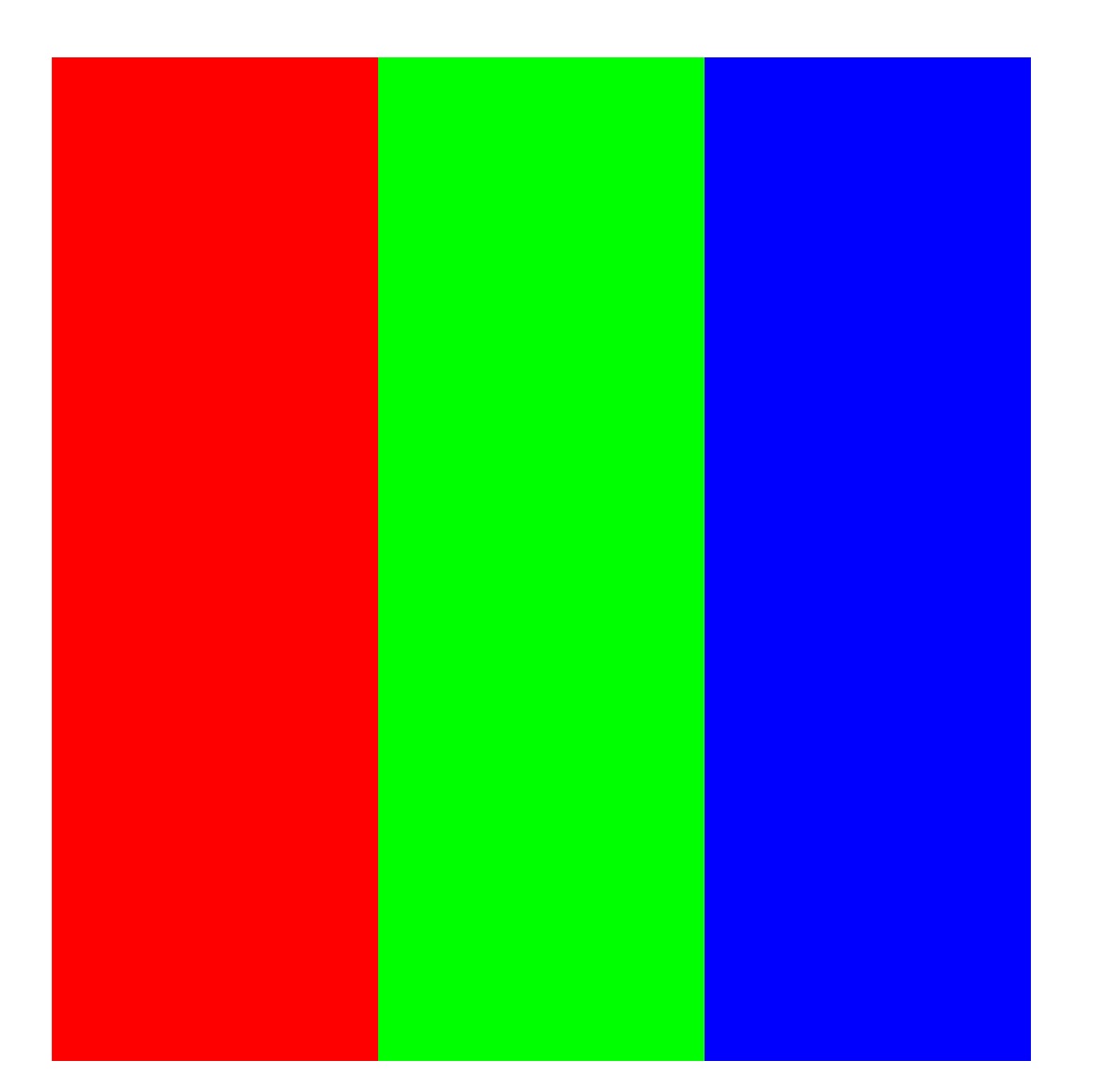 Graphic Design:Major Color Modes, Avinash Ravindran, St.Mary’s College
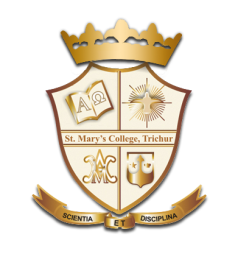 CMYK
CMYK is a standard color model, the exact range of colors represented can vary, depending on the press and printing conditions.
The CYMK color scheme is generally used when the image or the graphic created is to be printed on paper.
It is based on the light absorbing quality on paper. 
CYMK images comprises of colors produced from the combination of 4 colors of cyan, magenta, yellow and black. Like the RGB mode, the user has to enter values for each color to get the desired color.
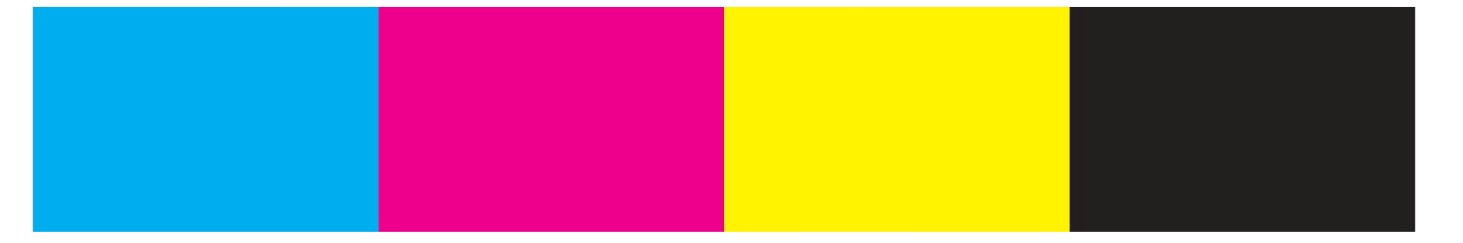 Graphic Design:Major Color Modes, Avinash Ravindran, St.Mary’s College
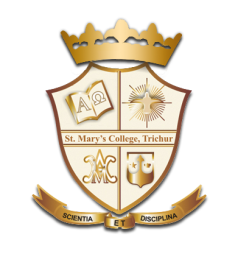 LAB
LAB color consists of a luminance or lightness component (L) and two chromatic Components : the “a” component (from green to red) and the “b” component (from blue to yellow).
LAB color is designed to be device independent, creating consistent color regardless of the device (such as a monitor, printer, computer, or scanner) used to create or output the image.
LAB model: A. Luminance =100 (white) B. Green to red component C. Blue to yellow component D. Luminance = 0 (black)
Graphic Design:Major Color Modes, Avinash Ravindran, St.Mary’s College
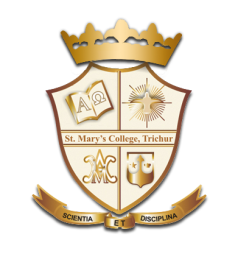 GREYSCALE
The grayscale mode used when the images to be created are in black and white.
In Grayscale mode, all on has to do is enter a value from 256 levels of grey to get the desired color.
The value 0 signifies total black while the value 255 signifies total white.
You can convert both Bitmap-mode and color images to grayscale.
When converting from grayscale to RGB, the color values for a pixel are based on its previous gray value.
Graphic Design:Major Color Modes, Avinash Ravindran, St.Mary’s College
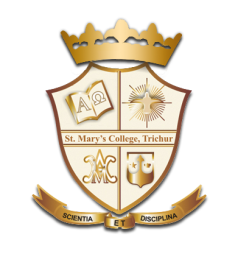 BITMAP
This mode uses one of two color values (black or white) to represent the pixels in an image. Images in Bitmap mode are called bitmapped 1-bit images because they have a bit depth of 1. 
Scan your analog signature as a bitmap image and import it into other programs, such as the Microsoft Office programs. For the creative types, you can combine bitmap images with RGB color to produce many interesting effects.
This mode is used for line arts. Converting to bitmap mode greatly reduces the file size up to one-eighth the size of the flattened grayscale
Graphic Design:Major Color Modes, Avinash Ravindran, St.Mary’s College
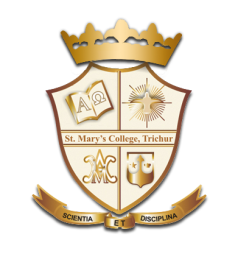 REFERENCE
Wikipedia
 Elegance Designer – Swetha Maheshwari
www.adobe.com
Graphic Design:Major Color Modes, Avinash Ravindran, St.Mary’s College
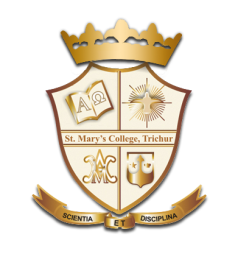 THANK YOU
Graphic Design:Major Color Modes, Avinash Ravindran, St.Mary’s College